Unlocking research, unleashing opportunity
7th International Scientific and Practical Conference Scientific Edition of the International Level 2018: Editorial Policy, Open Access, Scientific Communications

Moscow, 25 April 2018

Colleen Campbell
Open Access 2020 Initiative, Max Planck Digital Library
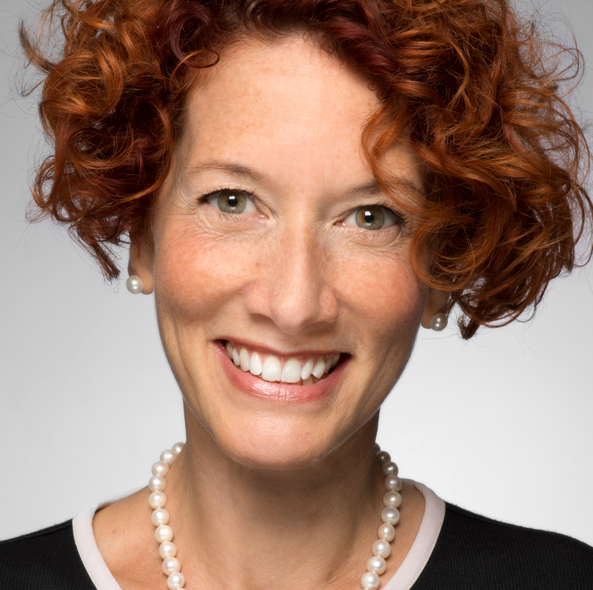 [Speaker Notes: ABSTRACT: 
More than a decade ago, the research and academic communities of the world set out together to transform the way research was published and disseminated. The common vision was to leverage the full potential of our digital environment and barrier-free access to knowledge in order to foster innovative forms of scientific inquiry and enable faster and more impactful communication of results for the advancement of science. Today, the academic narrative has moved on and expanded to Open Science, of which Open Access is just one component, but we are still very far from having delivered to our researchers the benefits of unencumbered access to knowledge that we had promised. In order to achieve a global, open information environment, we must all take a holistic approach and, even as we invest in new and diverse open publishing platforms and initiatives, address the paywall system head-on. With historic transformational license agreements already being negotiated in Europe and consensus around the OA2020 transformation growing in Asia and beyond, all stakeholders—from funders and researchers to publishers and libraries—have the opportunity to propel the open access movement forward, abandoning the atavistic subscription system and supporting innovative business and funding models.]
1. The current state of open access
1
Top 20 journals worldwide: 8 gold OA
Number of papers published  in 2016
Analysis based on Web of Science
OA journal
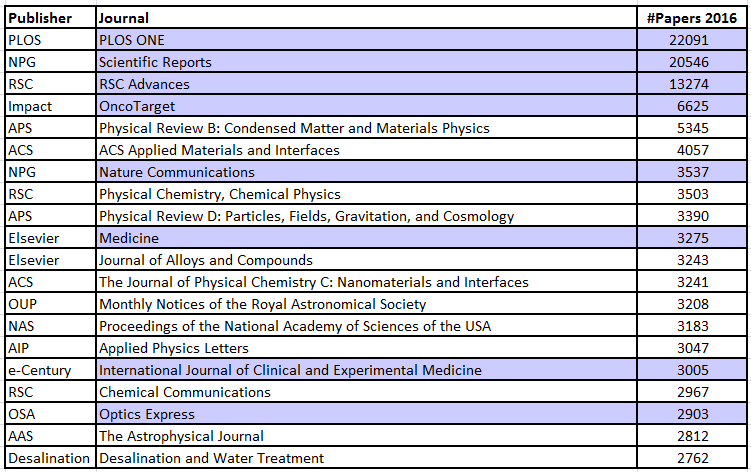 Open access publishing is extremely relevant.
(OA as of 2017)
Of the top 20 journals based on the number of articles published world-wide, 8 are gold OA journals.
2
Top 20 publishers worldwide: Total article and OA Gold output in 2016
Number of papers published  in 2016
Analysis based on Web of Science
OA dominated publisher
Open access publishers are among the largest in the world.

Traditional commercial publishers are increasingly open access publishers.
3
@oa2020ini
Measuring the availability of open access – example 1
4
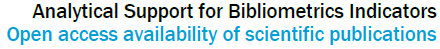 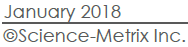 Measuring the availability of open access – example 2
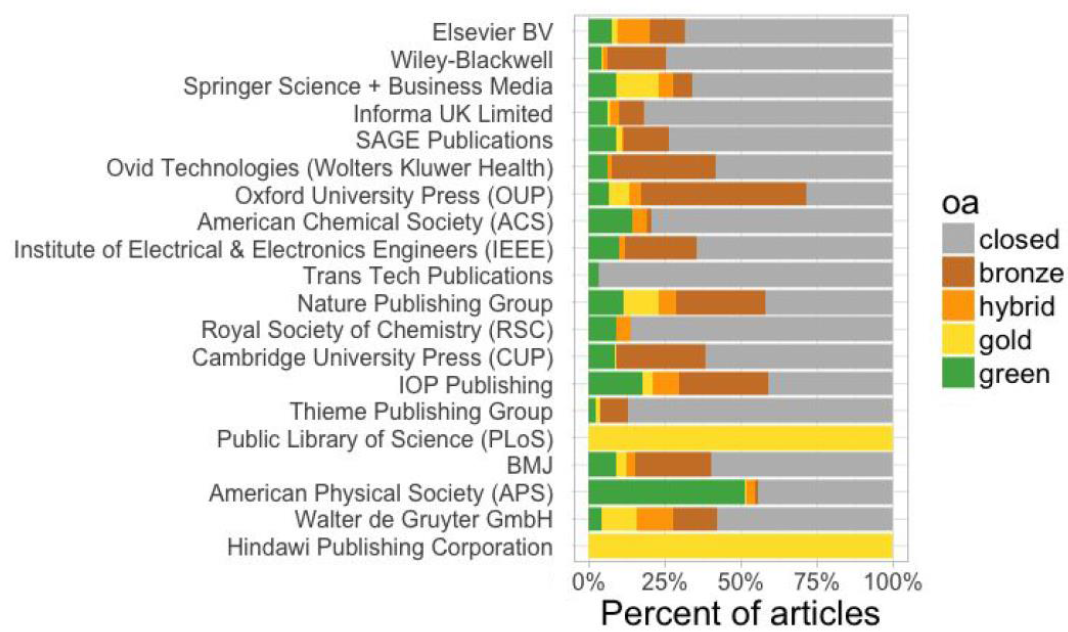 5
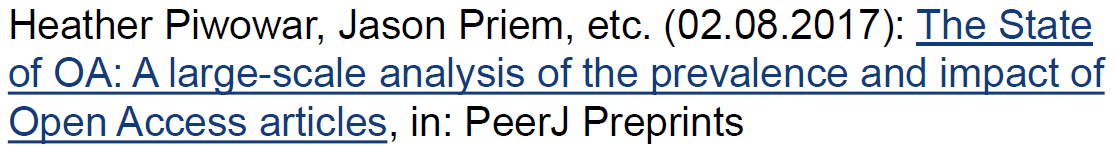 [Speaker Notes: Oafinr, now called 1findr
Data sources: repositories, publisher websites, web pages of institutes/individual researchers, academic research networks 
Size: 28 million articles (50% of the current scientific literature) 
API: available to subscribers]
2. Just how open are we really?
6
@oa2020ini
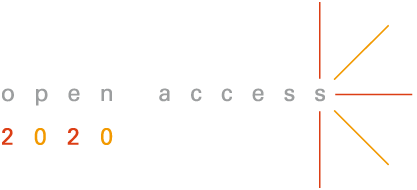 The information industry is in a whirlwind of change
7
@oa2020ini
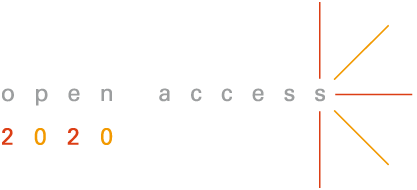 But there is inertia in the eye of the storm
8
@oa2020ini
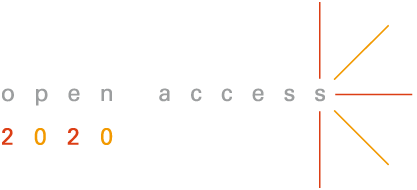 And what do the find in the eye of the storm?A stagnant paywall system!
9
After 15 years of OA movement, the paywall system remains largely unaffected
University Presses/OJS
arXiv
SCOAP3
Biomed Central
PLOS
OA mandates
Repositories
PubMed Central
Cooperative models
10
Community journal initiatives (e.g. LINGOA)
After 15 years of OA movement, the paywall system remains largely unaffected
University Presses/OJS
arXiv
SCOAP3
Biomed Central
PLOS
OA mandates
Repositories
PubMed Central
Cooperative models
11
Community journal initiatives (e.g. LINGOA)
After 15 years of OA movement, the paywall system remains largely unaffected
12
The paywall is a massive obstacle to progress
13
A small group of large commercial publishers continue to monopolize library budgets,
limiting opportunity for other publishing entities.
Only 15% of content is published immediately open access (not counting hybrid),
 hindering research and the advancement of science.
The paywall system: antithesis of openness and opportunity
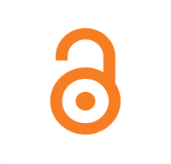 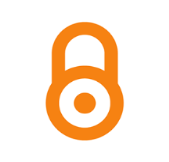 Paywall regime
Open Access
sustainable economic models, transparency and competition
free usage rights 
money free to float where needed, costs based on service levels
open system, responding to the need of the 21st century
fundamental principle to enable the richness of Open Science
enabling legitimate social academic networks
excessive costs and  enormous price increases
restrictive copyright
budgets monopolized by big deals with pricing still based on print legacy
utterly outdated system, prohibiting digital research
roadblock to innovation and new development
breeding piracy
14
The paywall is the primary roadblock to openness, innovation and sustainability.
Characteristics of the paywall system
Pre-publishing
Publishing
Post-publishing
Publication continuum
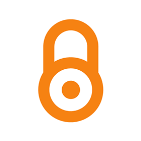 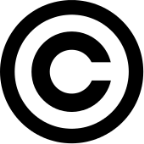 closed system 
hindering use, reuse and interoperability
Submission layer & 
Publication support services
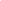 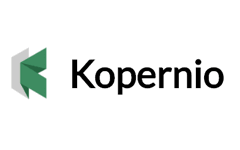 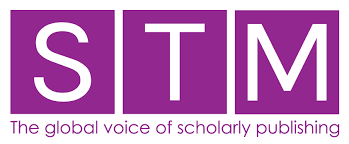 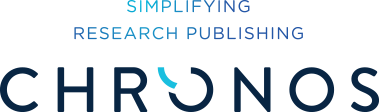 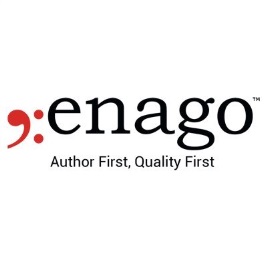 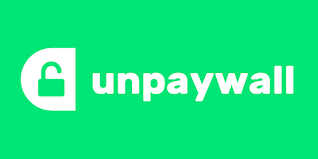 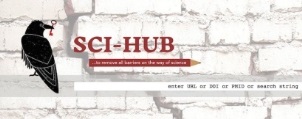 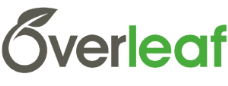 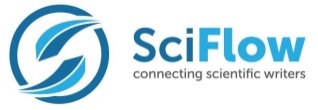 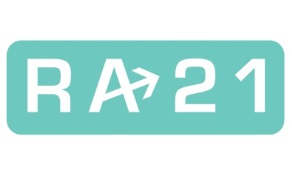 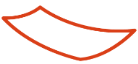 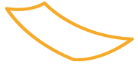 15
$10bn
cash flow
Relieving symptoms, but not curing the cause
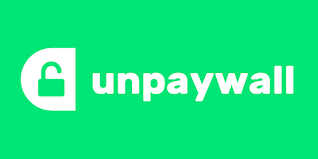 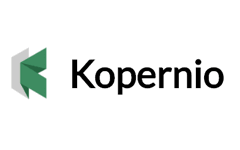 Just two examples of creative solutions:
Innovators are limited to creating work-arounds to the current access and copyright restrictions
Expend enormous effort on “patches” that grow in complexity
Can relieve the symptoms somewhat; but they cannot provide a cure for the disease
Real innovation will come when energies can be focused on
forward-looking solutions in an open environment.
16
The evil twins: SciHub and RA21
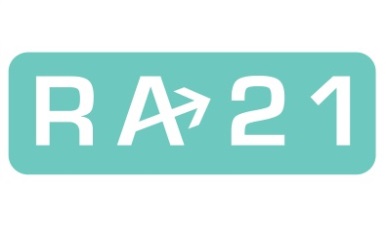 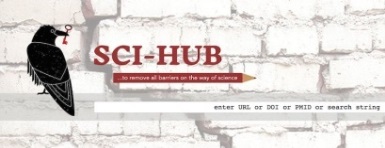 Expression of end-user frustration
Essentially tied to the paywall system
Symptomatic of a dysfunctional and decaying system
A mirror of negative elements; not the carrier of a positive open access vision
Another example of working around the real solution
Resource Access 21 was already defined in the Declarations of Budapest (2002) and Berlin (2003): it is designated Open Access
OA is the only legitimate resource access in the 21st century and the best possible single sign-on system
SciHub and RA21 seem to be diametrically opposed, but they are twins and together the epitome of what is wrong with the current system.
17
Characteristics of an open system
Pre-publishing
Publishing
Post-publishing
Publication continuum
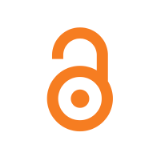 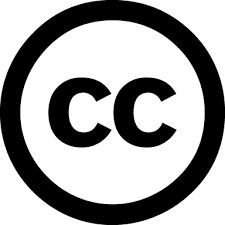 Open system, allowing maximum (re-)use and interoperability
Submission layer & 
Publication support services
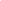 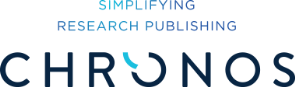 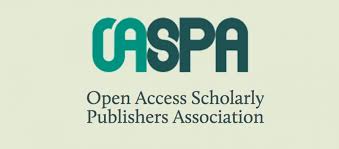 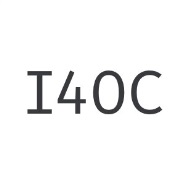 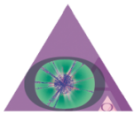 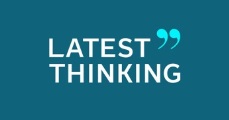 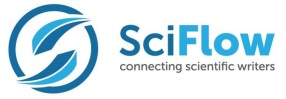 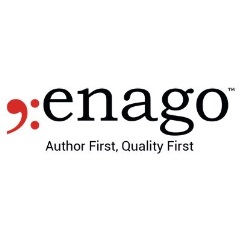 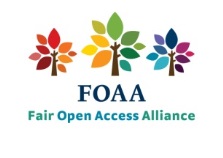 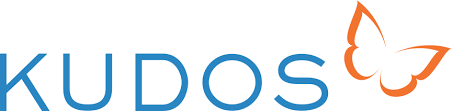 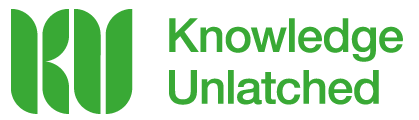 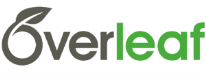 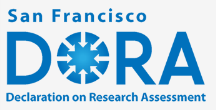 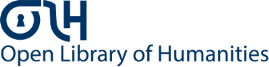 18
The opportunities of an open system
Pre-publishing
Publishing
Post-publishing
Publication continuum
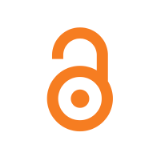 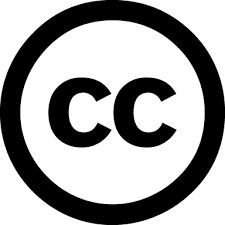 Open system, allowing maximum (re-)use and interoperability
Submission layer & 
Publication support services
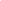 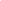 Emerging service arena:
New market entries, systems & services
Healthy competition:
Publishers provide core services based on a transparent cost structure
Exponential growth:
New collaborative tools and services, social academic networks; text and data mining promise finally fulfilled
In order to drive innovation and exploit the technological opportunities, 
the principle of openness must be adopted as the default in the scholarly communications.
For that, the paywall must come down!
19
The paywall system is the ‘elephant’ in the room
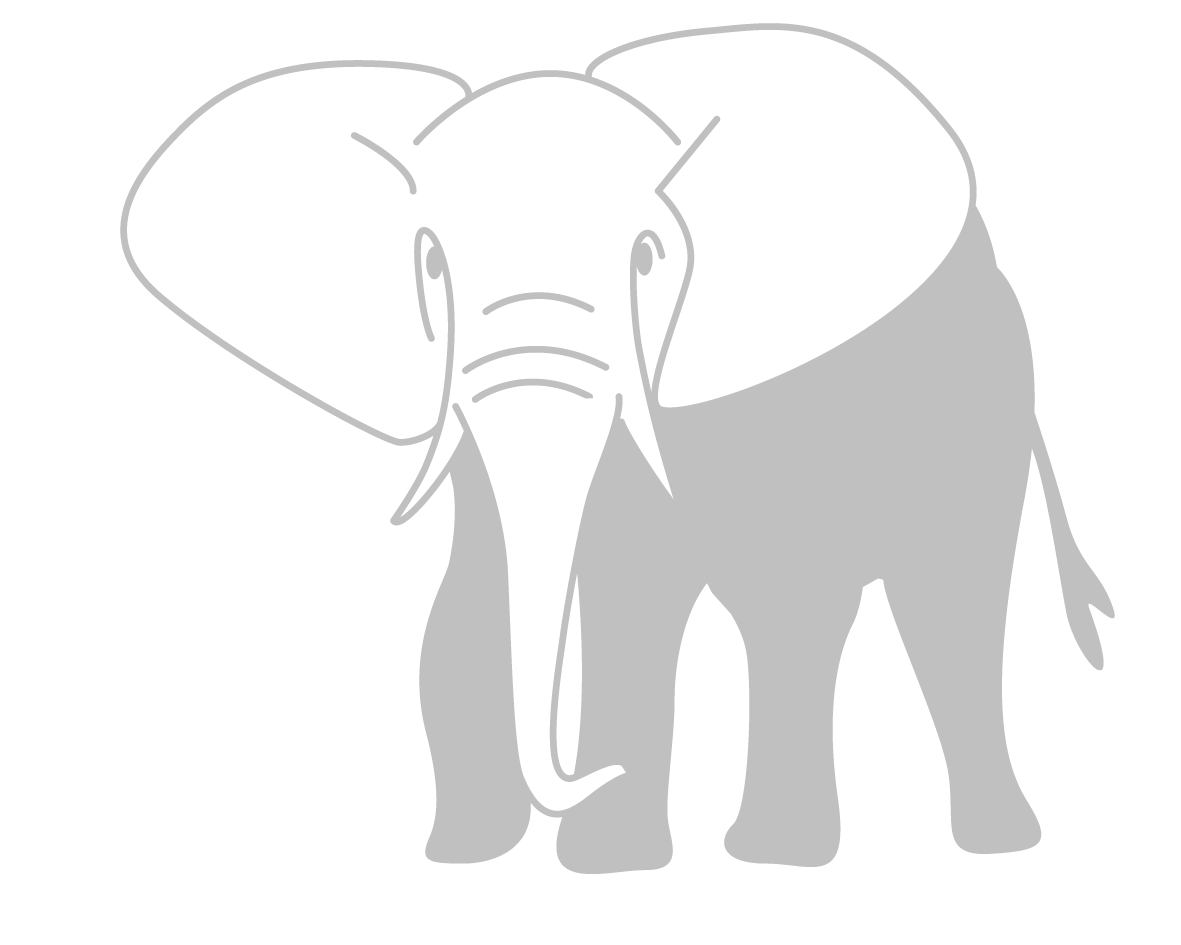 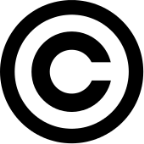 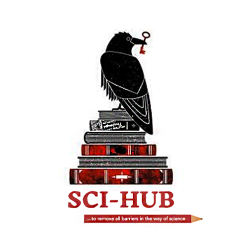 $10bn
cash flow
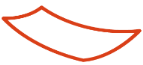 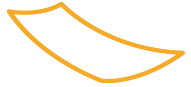 20
One of the many lessons of SciHub…
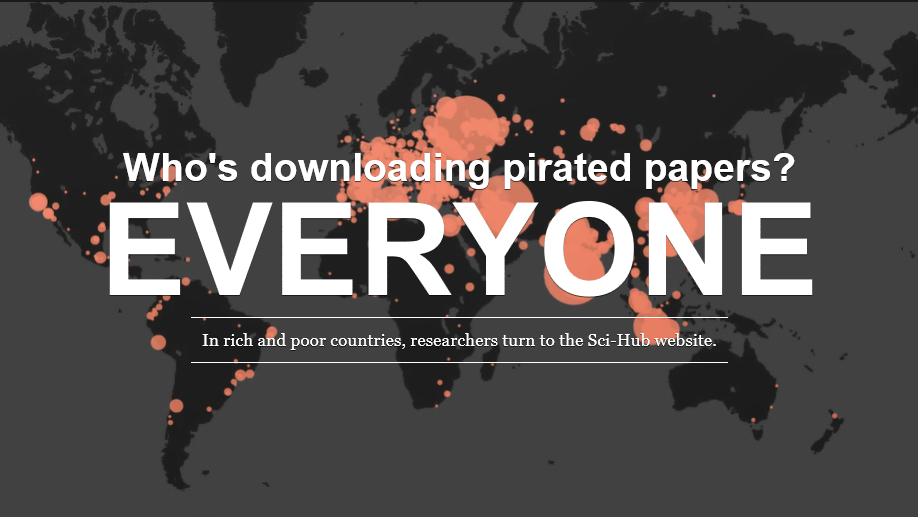 John Bohannon: Who’s downloading pirated papers? Everyone, in: Science Mag, Apr. 28, 2016. http://www.sciencemag.org/news/2016/04/whos-downloading-pirated-papers-everyone
21
…is to expose the vulnerability of the current system.
The Emperor's New Clothes, a fairy tale by Hans Christian Andersen, Denmark (1837)
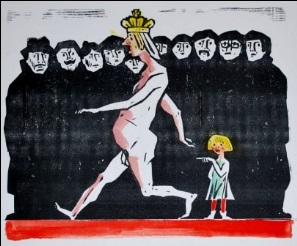 https://41.media.tumblr.com/0e1dbf83f053703568913d04a526fcb1/tumblr_inline_o3m3oc2kCO1sxr3js_540.jpg
22
Do we really think we can continue to do business as usual?
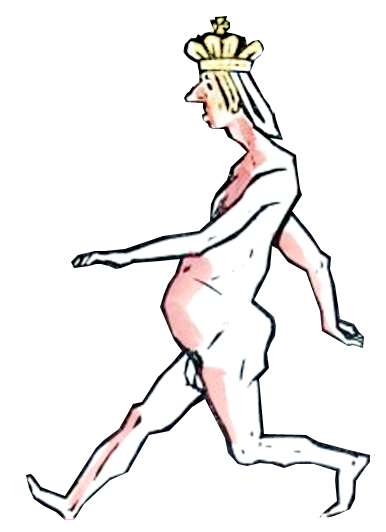 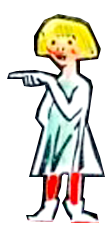 23
The way forward is crystal clear
The subscription based paywall system must be overcome as radically and quickly as possible.
Open Access on a large scale can only be accomplished if and as soon as we change the underlying business model of today’s scholarly journals and leave the subscription system behind.
24
The consequential shift yet to happen
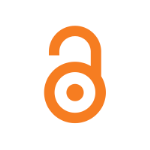 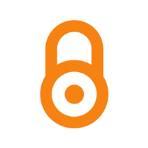 Paywall regime
Open Access
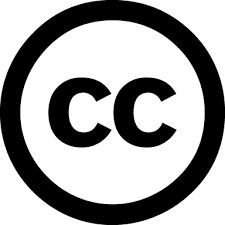 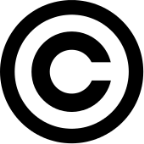 $10bn
cash flow
The revenue stream must be shifted, and journals change to a truly open publishing model.
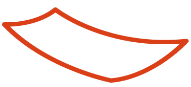 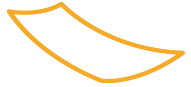 25
Open Access 2020 Initiative
https://oa2020.org
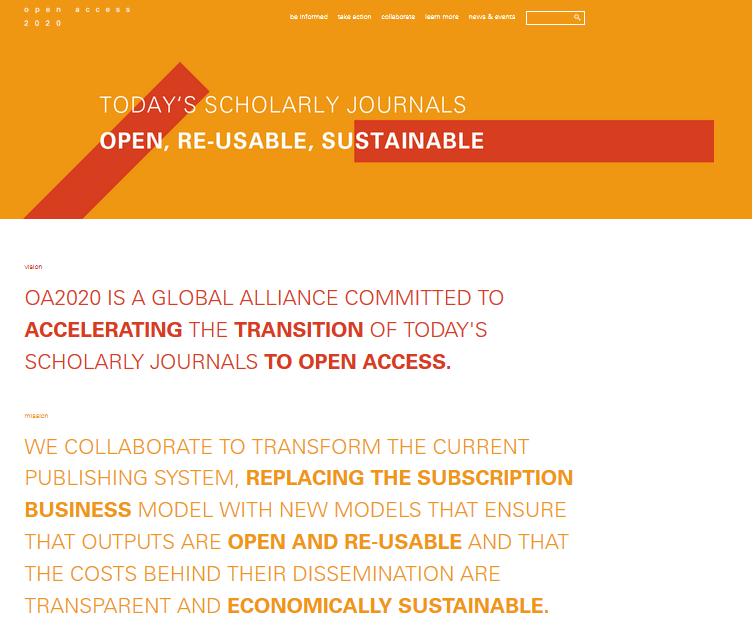 Time to unplug the paywall system
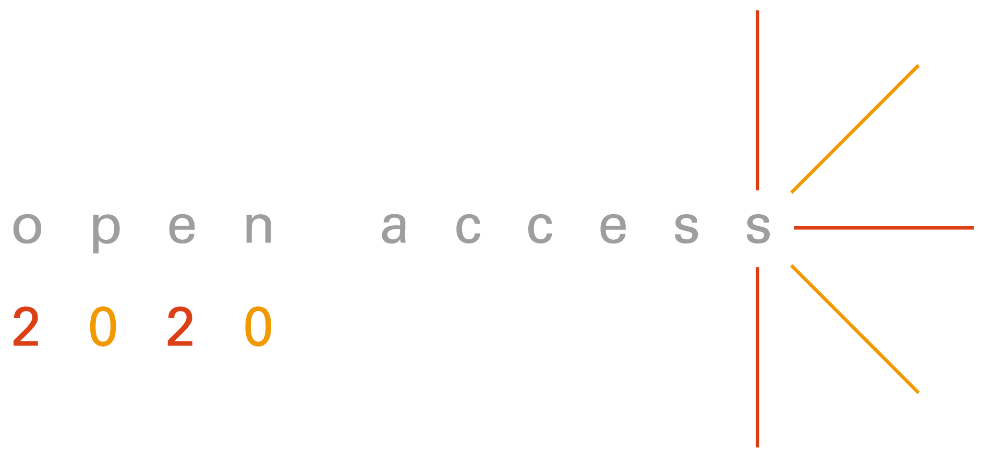 In order to foster the development of innovative services that are wanted and needed in the 21st century, we must abandon the subscription system.
27
Thank you!
Colleen Campbell
Open Access 2020 Initiative, Max Planck Digital Library

campbell@mpdl.mpg.de

https://oa2020.org
@oa2020ini
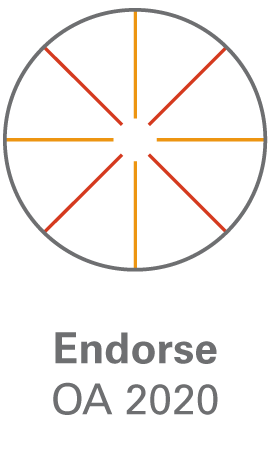 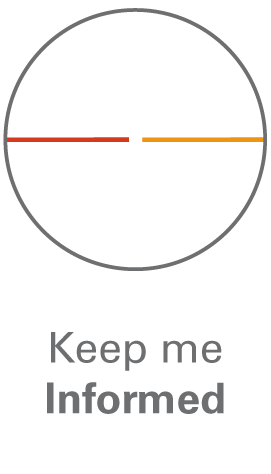 28